เกณฑ์การประกวดอำเภอดีเด่น ด้านการป้องกันควบคุมโรคไม่ติดต่อ
สำนักโรคไม่ติดต่อ กรมควบคุมโรค
วัตถุประสงค์
เป็นขวัญและกำลังใจแก่หน่วยปฏิบัติงานในภูมิภาค และเกิดกระบวนการสร้างความเข้มแข็งให้กับหน่วยงาน 
หารูปแบบการปฏิบัติงานที่เป็นเลิศ และเป็นแบบอย่างอำเภอดีเด่นด้านการป้องกันควบคุมโรคไม่ติดต่อ ระดับเขตบริการสุขภาพ 
จัดมหกรรมแสดงผลการพัฒนาสุขภาพอำเภอดีเด่นด้านการป้องกันควบคุมโรคไม่ติดต่อ ระดับประเทศ
ขั้นตอนกิจกรรม
สค 58
สำนัก NCD
จัดงานมหกรรมการจัดการความรู้ ระดับประเทศ
นำเสนอ 
Beat practice 
12 เขตบริการสุขภาพ
กค 58
สคร. จัดมหกรรมความรู้ 
และคัดเลือกอำเภอดีเด่น ด้านการป้องกันควบคุมโรคไม่ติดต่อ 
12 เขตบริการสุขภาพ
ทีมประเมินจาก สคร + สสจ 
(ที่ปรึกษา 
ผู้ตรวจราชการ )
มีค 58
สำนักโรคไม่ติดต่อ
จัดประชุมชี้แจงโครงการ
ให้กับ สคร. และ สสจ.
จังหวัดคัดเลือก 
อำเภอดีเด่น ด้านการป้องกันโรคควบคุมโรคไม่ติดต่อ
เมย - มิย 58
ทีมประเมินระดับอำเภอ / จังหวัด
องค์ประกอบเกณฑ์และคะแนน
กิจกรรมและผลผลิตที่สำคัญ (80 คะแนน)
ผลลัพธ์หรือผลความสำเร็จการดำเนินงานป้องกันควบคุมโรคไม่ติดต่อ (50 คะแนน)
ผลลัพธ์หรือผลความสำเร็จการดำเนินงานป้องกันควบคุมโรคไม่ติดต่อ (50 คะแนน) ต่อ
เกณฑ์การให้คะแนน
กรรมการประกอบด้วย
 ผู้ตรวจราชการเขตบริการสุขภาพ, 
 สำนักงานสาธารณสุขจังหวัด และ 
 สำนักงานป้องกันควบคุมโรคเขต (เลขา)  
    พิจารณาเกณฑ์และการให้คะแนน
การให้รางวัล
รางวัลดีเด่น / ดีเยี่ยม / ดี อำเภอดีเด่น 
    ด้านการป้องกันควบคุมโรคไม่ติดต่อ 
    ระดับเขตบริการสุขภาพ
 การมอบโล่อำเภอดีเด่น ด้านการป้องกันควบคุม
    โรคไม่ติดต่อระดับเขตบริการสุขภาพ
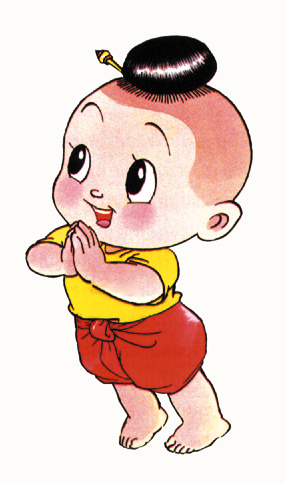